Waterfowl Identification Quiz
Name the Species
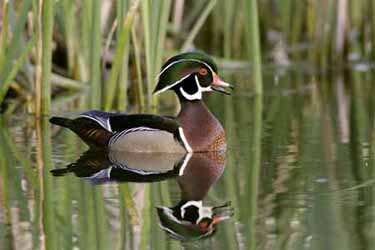 1
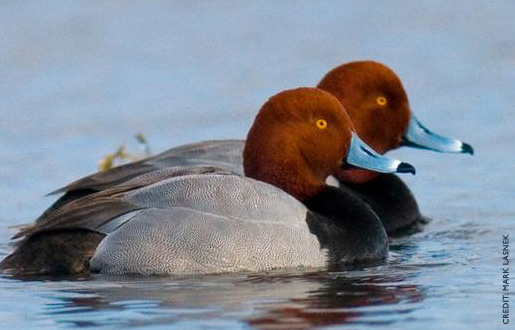 2
3
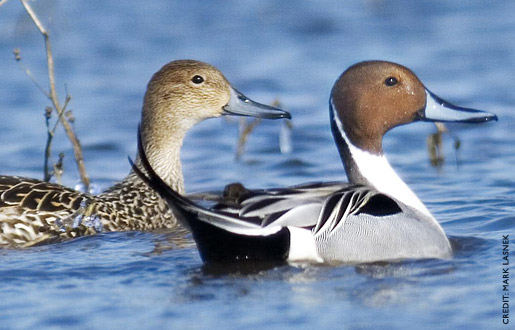 4
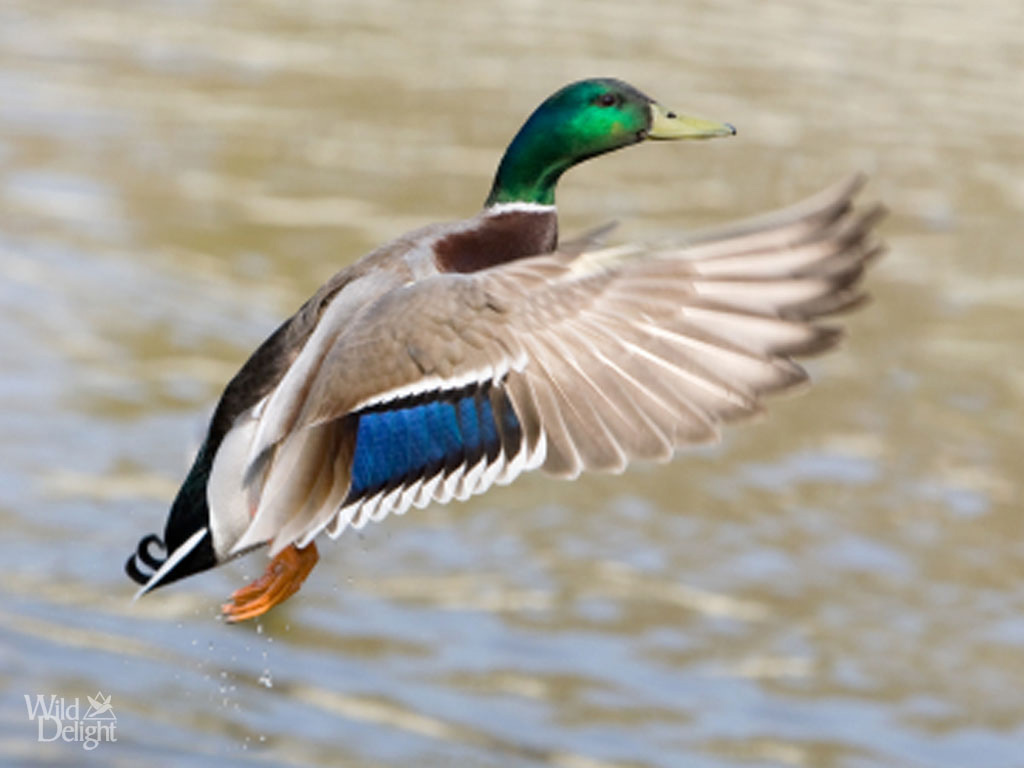 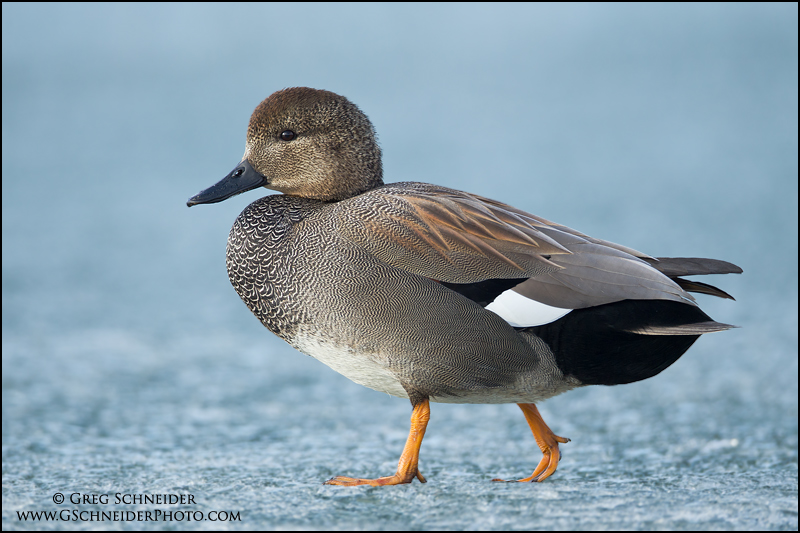 5
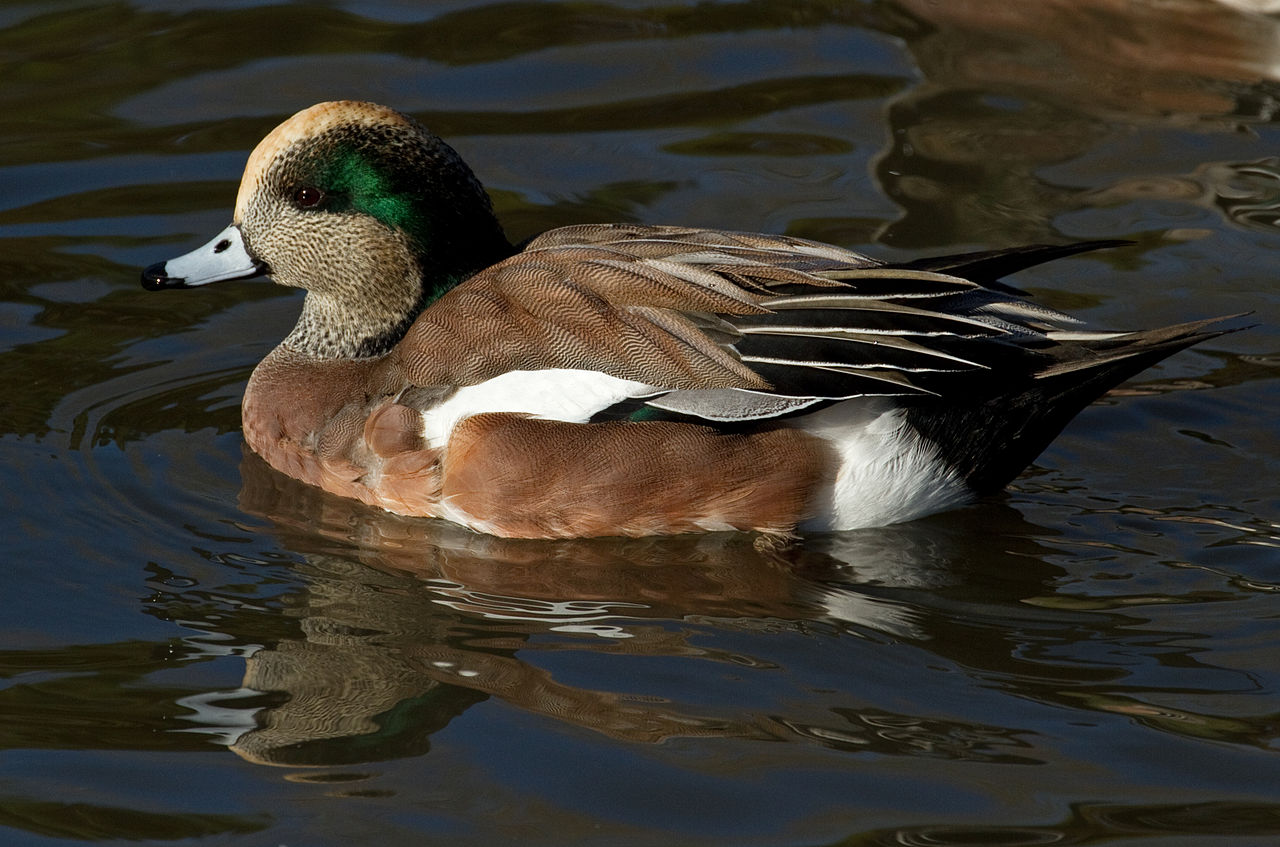 6
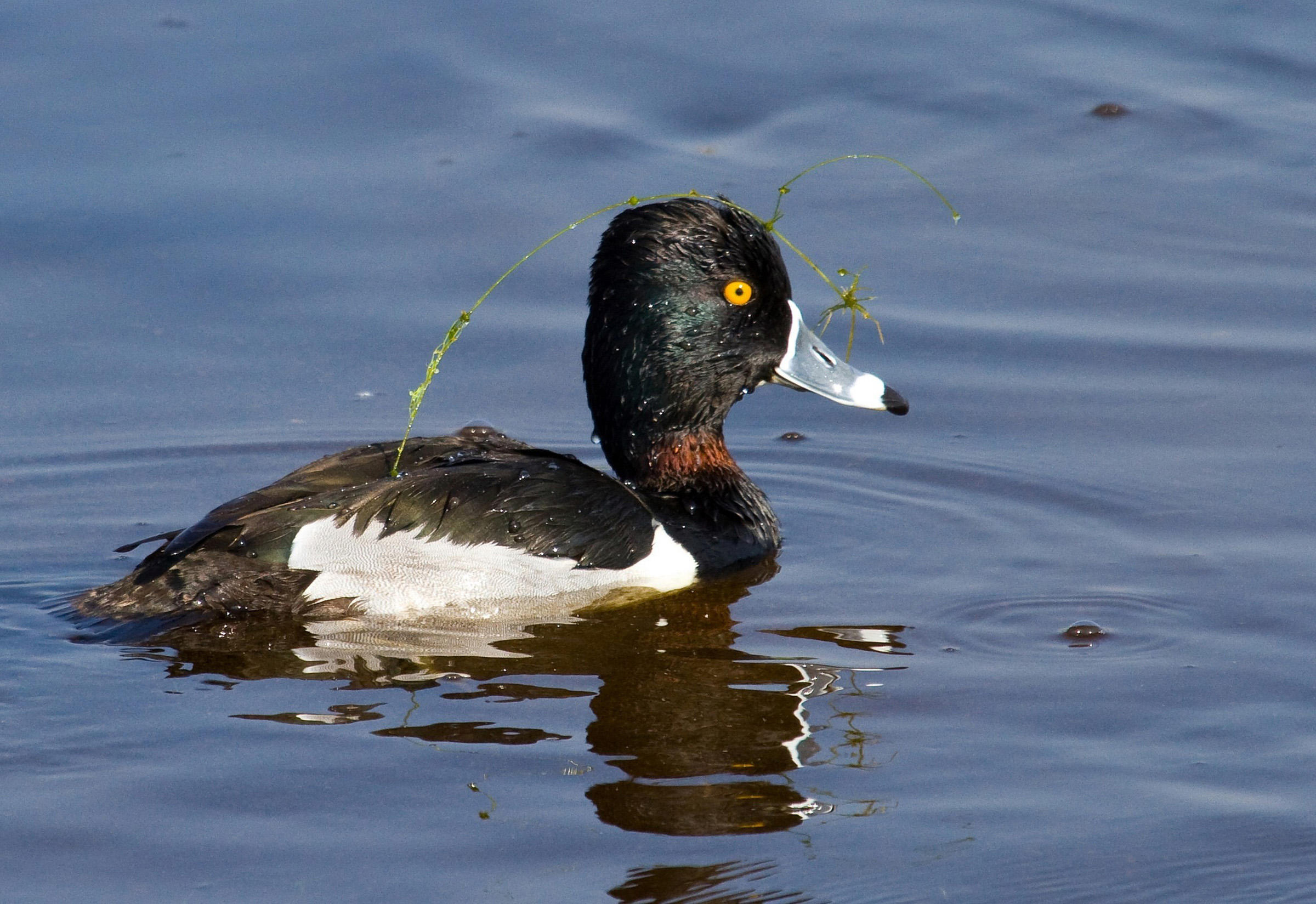 7
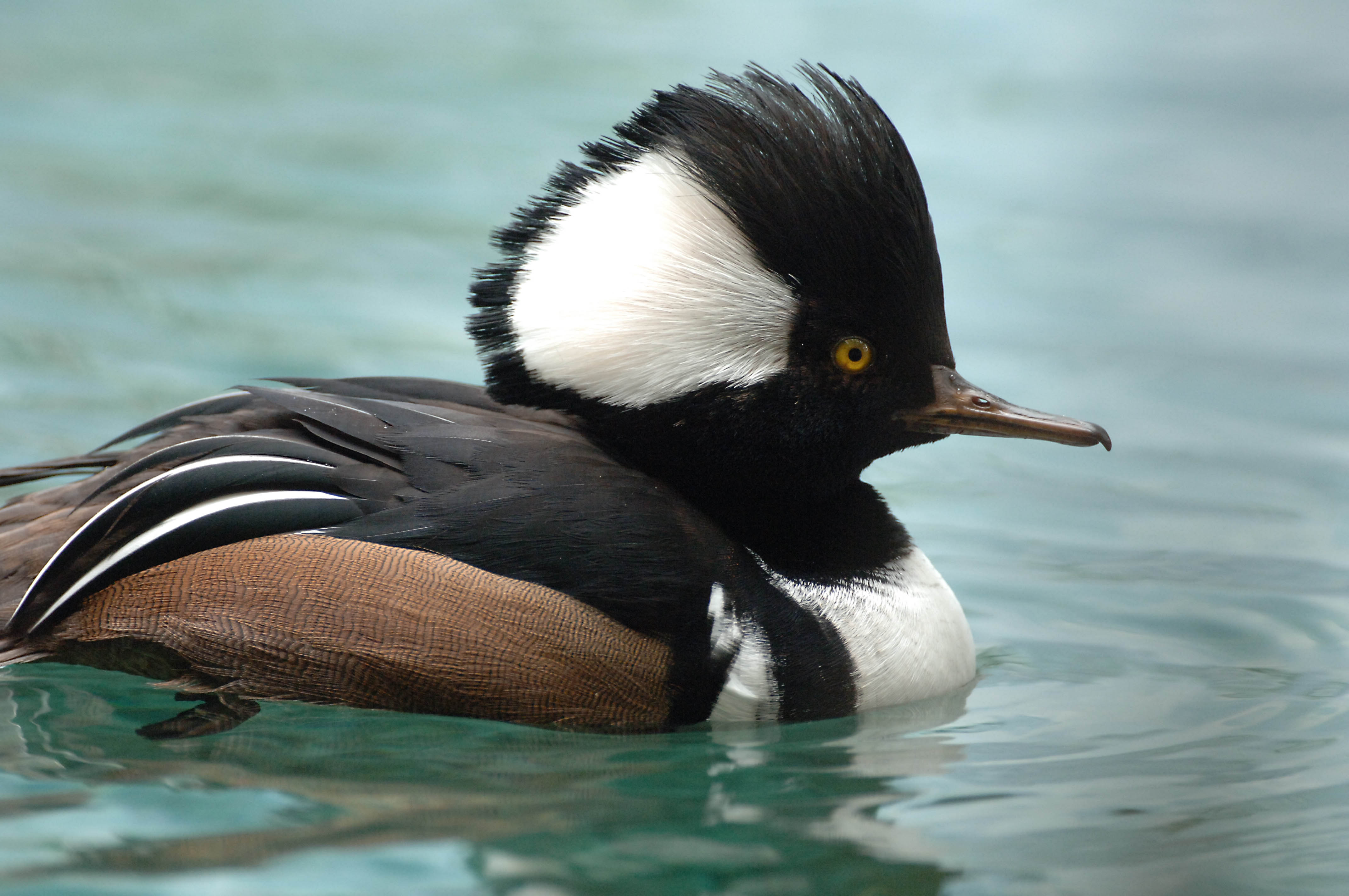 8
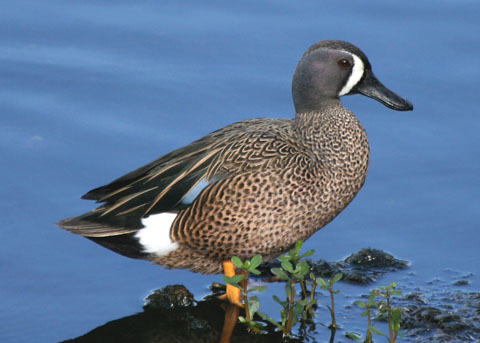 9
10
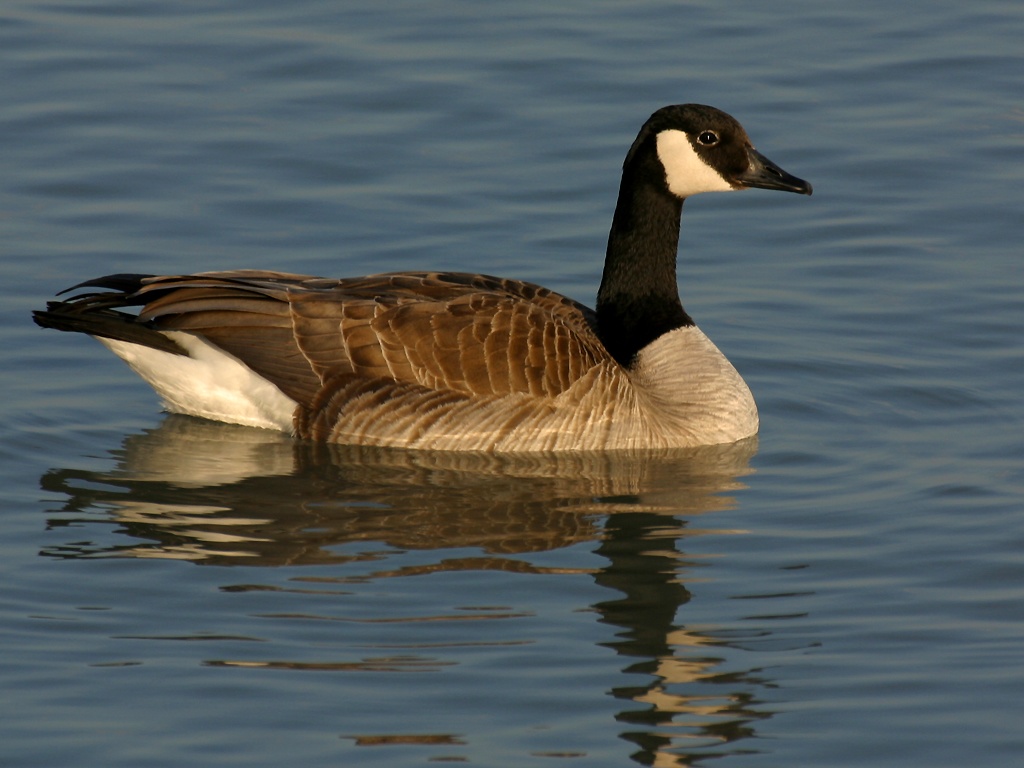 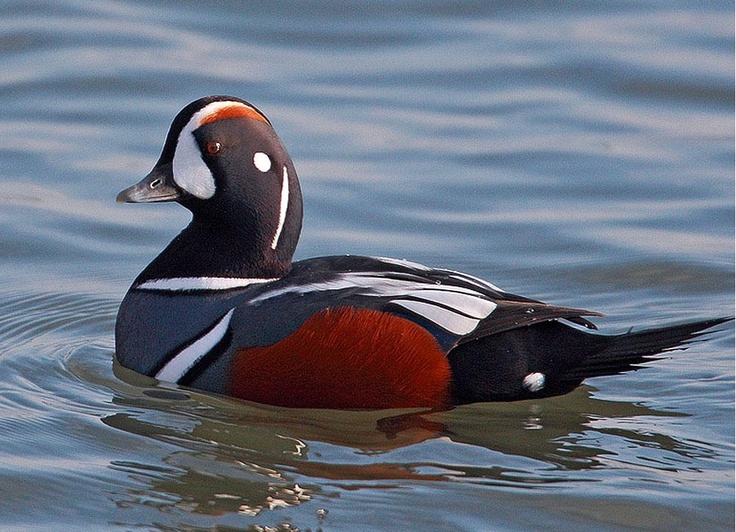 11
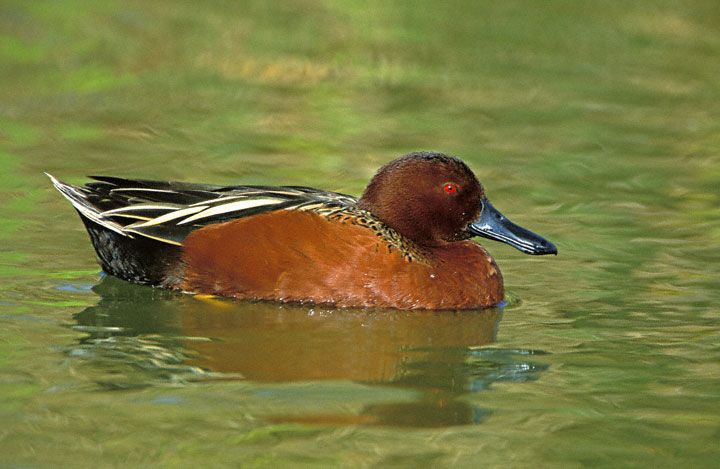 12
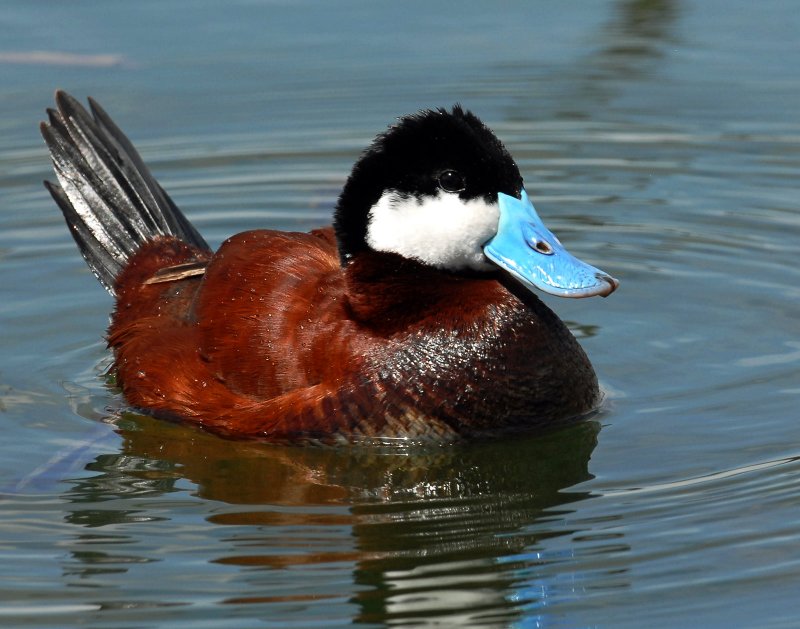 13
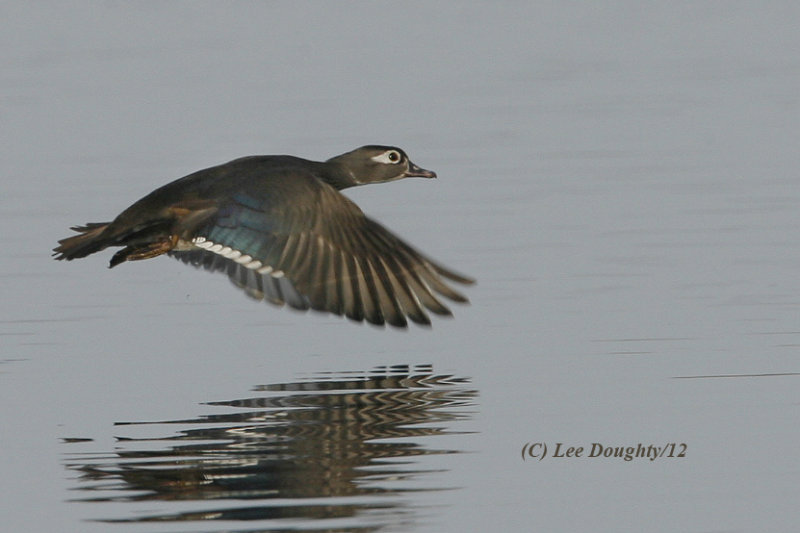 14
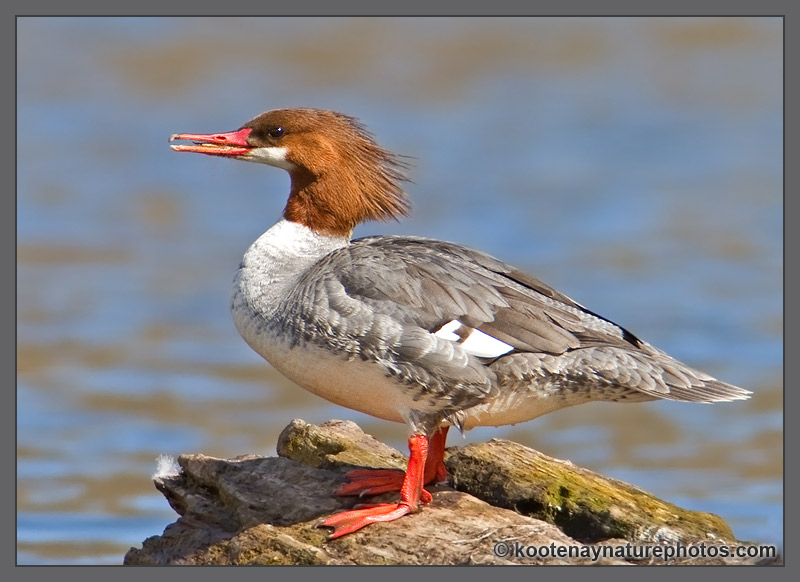 15
16
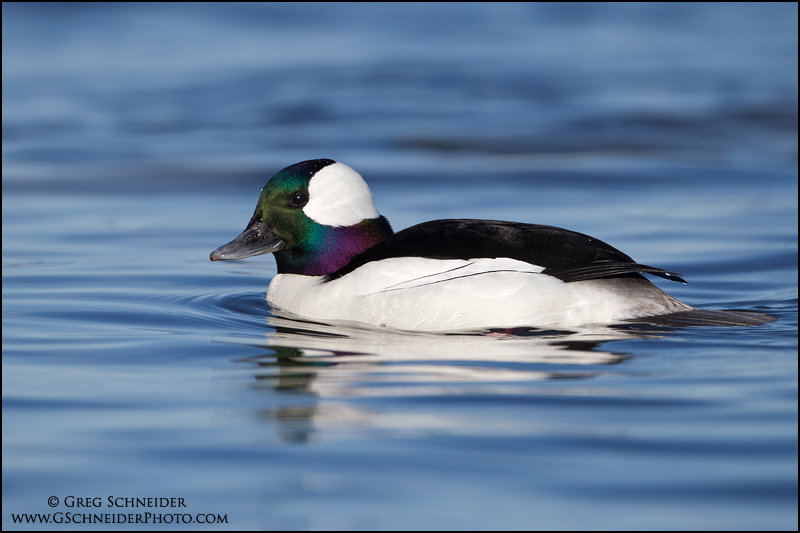 17
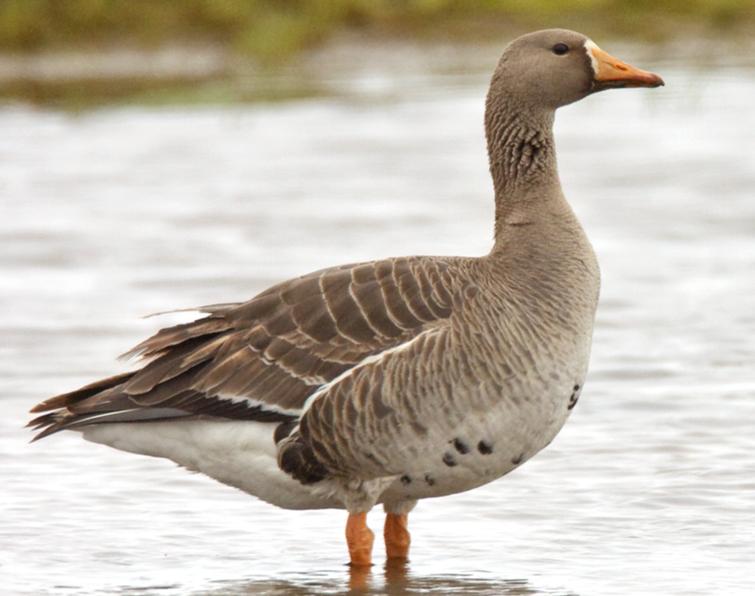 18
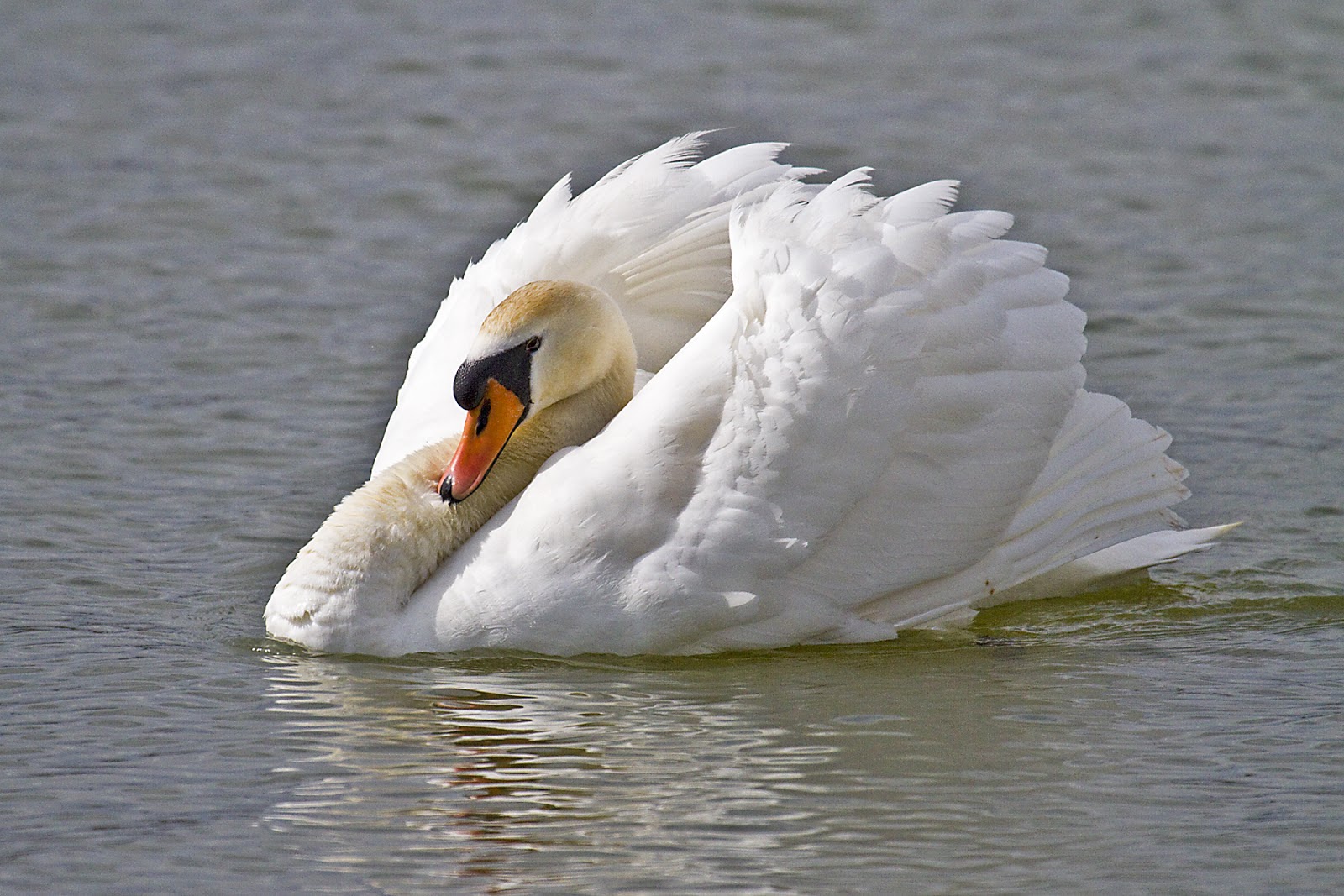 19
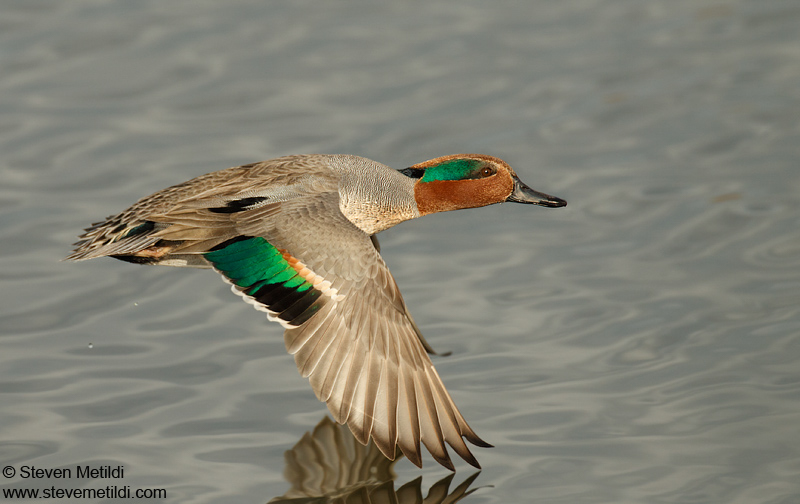 20
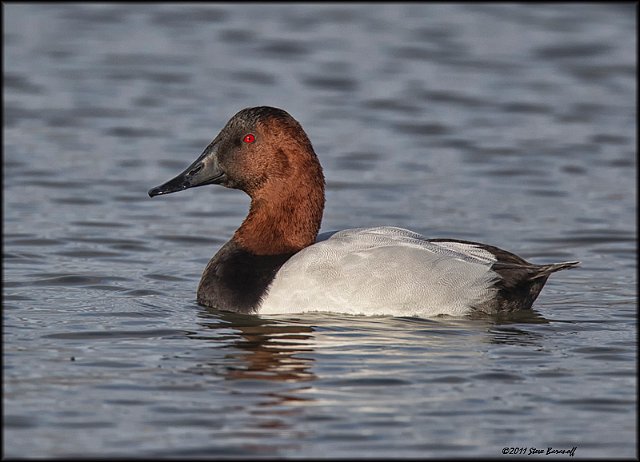 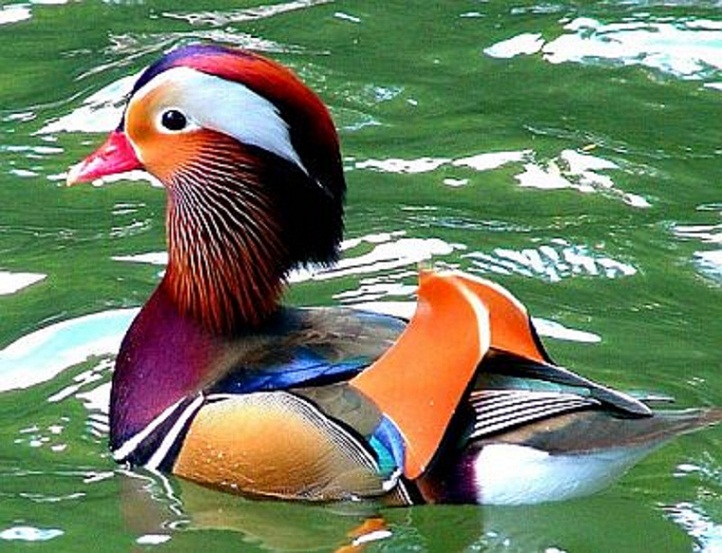 21
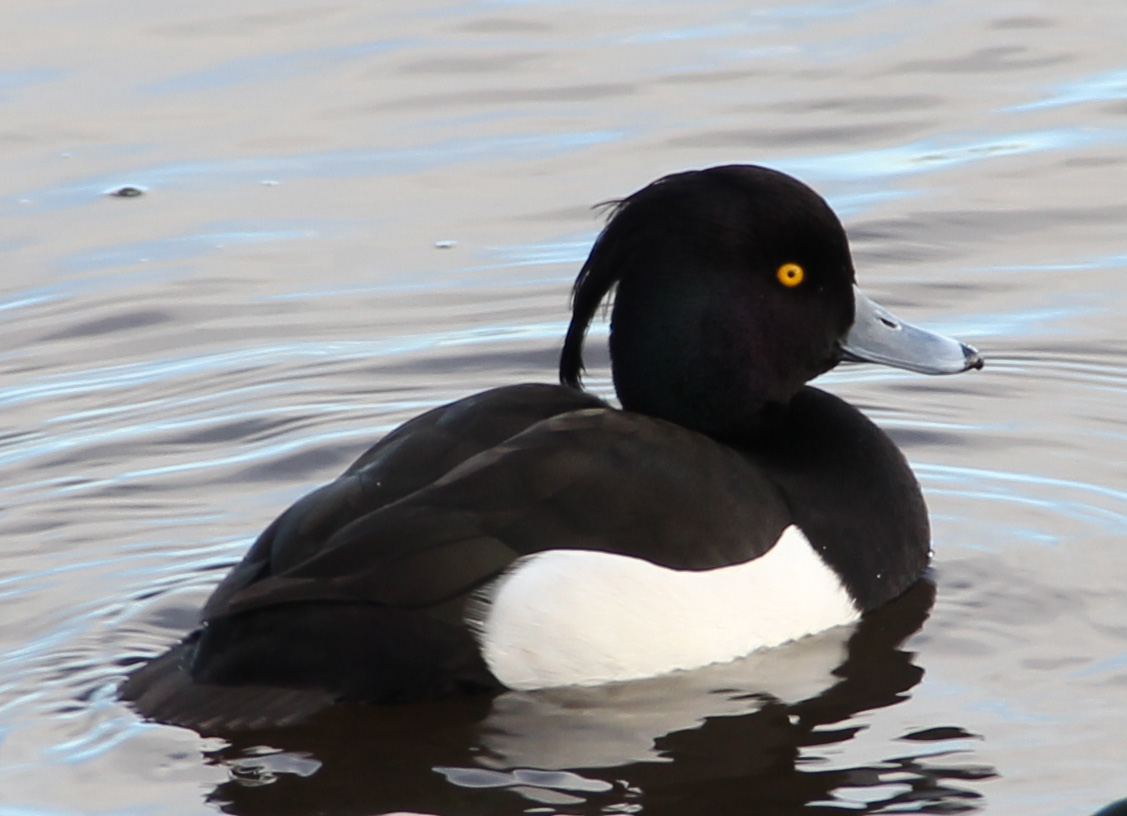 22
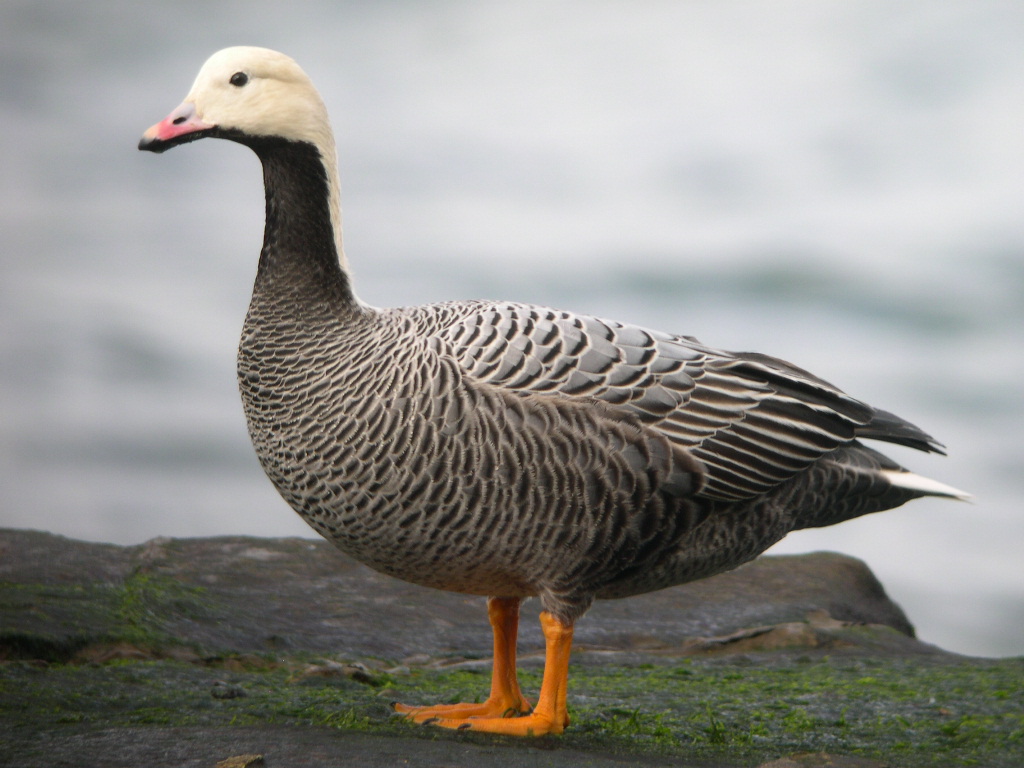 23
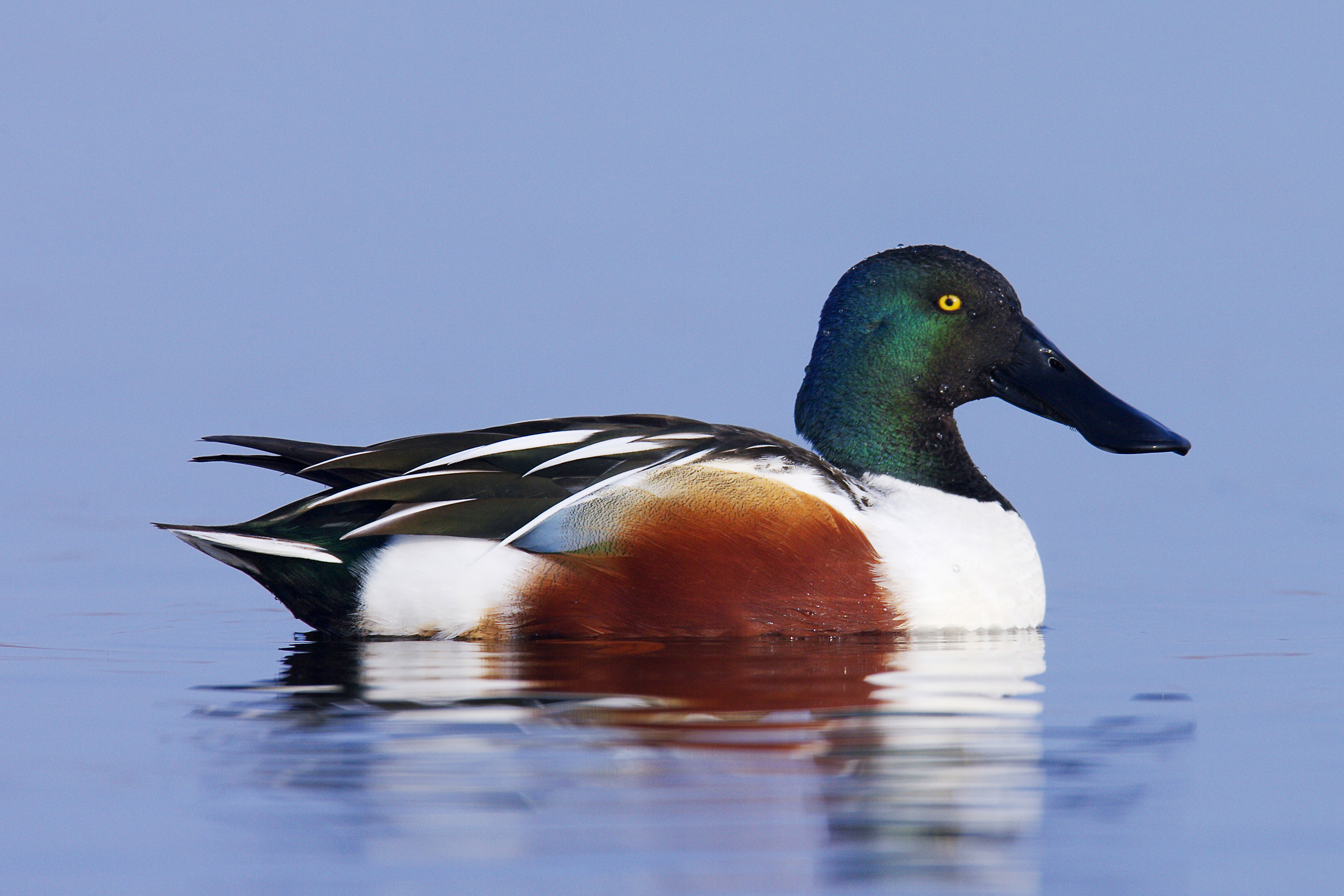 24
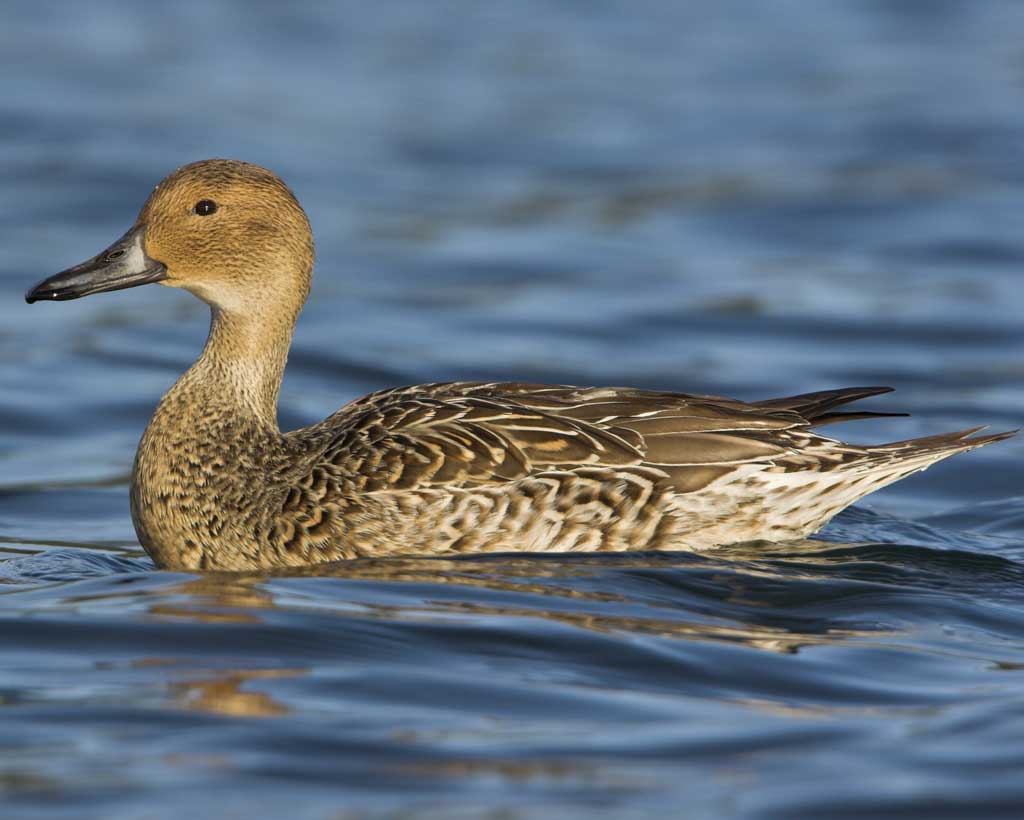 25